MANIFESTAZIONI della regalità
Oriente e Occidente a confronto
Funerali e Incoronazione:«Il re è morto. Viva il re!»
In occidente il re viene consacrato e incoronato solo dopo le esequie del defunto sovrano e spesso dopo la conclusione del lutto stretto imposto alla corte.
Il funerale del defunto re è la prima occasione solenne alla quale partecipa il nuovo re, non ancora incoronato, ma presente come semplice devoto penitente, senza le insegne del potere che assumerà più tardi.
Incoronazione e Funerali
Diversamente, nel mondo ottomano le esequie del Sultano iniziano solo dopo che sono avvenuti i due riti fondativi dell’avvento del nuovo sovrano:
Il djulous (la solenne cavalcata attorno al palazzo conclusa con l’atto di sedersi sul trono con le insegne del potere: il turbante di Omar e il mantello di Maometto)
La bey’at (l’atto di sottomissione compiuto dai dignitari di corte di fronte al nuovo sovrano)
La morte del re
La morte del re è sempre un evento traumatico (a volte annunciato da eventi soprannaturali), preceduto spesso da una malattia o da una lunga fase di debilitazione (fisica o psichica) che va tenuta il più possibile celata agli occhi dei sudditi.
La morte violenta del re può avvenire in battaglia; oppure essere accidentale (caduta, torneo); più grave se avviene in seguito ad attentato (omicidio, congiura).
La deposizione del re
Se in occidente la deposizione del re avviene in rarissimi casi e solo in seguito ad eventi rivoluzionari (Carlo I d’Inghilterra nel 1649 e Luigi XVI di Francia nel 1793), nel mondo ottomano le deposizioni dei sultani sono più frequenti e seguono in genere rivolte di palazzo.
La successione (incerta) al trono: l’elezione
Nelle monarchie elettive (Polonia, Impero, Stato della Chiesa) dopo la morte del re si procede all’elezione del nuovo sovrano.
Ad eleggere il nuovo sovrano sono i supremi organi di rappresentanza dell’aristocrazia (Dieta Polacca, Dieta imperiale, Conclave dei cardinali).
La successione naturale al trono: la primogenitura
Nelle monarchie ereditarie la successione al trono avviene per via dinastica (biologica), assegnando il trono al figlio primogenito del sovrano defunto; o in alternativa al consanguineo maschio di più stretto grado (fratello, nipote).
Solo in pochissimi casi (Inghilterra, Russia, Austria dopo la «prammatica sanzione») è ammessa la successione femminile
La successione al trono: designazione e sandjak
Nel mondo ottomano non esiste «diritto di primogenitura», ma tutti i figli del sultano possono essere potenzialmente designati successori al trono.
O il sultano morente designa il proprio successore; o viene praticato il sandjak, ossia una competizione cruenta fra i pretendenti (per lo più fratelli figli di diverse madri) volta a decidere che salirà sul trono.
La successione al trono: il fratricidio
Solo nella monarchia ottomana alla morte del sultano si procede all’eliminazione fisica di tutti i pretendenti, salvo il successore designato dal defunto sovrano (che non corrisponde necessariamente al figlio primogenito) il quale è chiamato a regnare senza rivali.
In assegna di designazione prevale il successore che riesce per primo ad eliminare fisicamente tutti gli avversari.
La morte del Sultano e il fratricidio
Dopo la morte del Sultano tutti i suoi fratelli ed in figli (ad esclusione del primogenito) devono essere uccisi per evitare conflitti di successione e complotti contro il nuovo sovrano.
Il fratricidio dinastico si pratica sistematicamente a partire dal 1389 quando, morto Murad I Gazi nella battaglia di Kossovo Polje, gli succede il figlio Beyazit I  Yildirim, il Fulmine (1389-1402), il quale fa uccidere tutti i fratelli per non avere rivali («La morte di un principe non è nulla rispetto alla sicurezza dell’Impero»). Da quel momento alla morte del Sultano quello fra i suoi figli che assume per primo il potere fa strangolare i fratelli per non avere rivali e concorrenti.
Le successioni più cruente si hanno alla fine del Cinquecento con Murad III (1574) che sopprime i suoi cinque fratelli e con Maometto III (1595) che sopprime diciannove principi. 
Successivamente l’eliminazione fisica si trasforma in eliminazione politica con la reclusione dei fratelli e dei figli nella parte più nascosta e proibita del serraglio (enderùn), dove sopravvivono, a volte per decenni, murati vivi.
La corte di Istambul
Il Sultano è un re invisibile, accessibile solo occasionalmente agli ambasciatori che si rivolgono a lui senza ricevere risposta.
Può presiedere il diwan nascosto dietro una grata ed intervenire solo con segnali di assenso o dissenso.
L’unico luogo di piacere del Sultano è l’Harem, mentre la vera corte è quella del Gran Vizir che governa lo Stato (ma che è uno schiavo del Sultano).
Il palazzo di Topkapi
Le cupole del palazzo
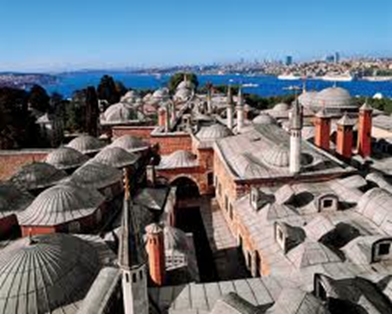 La Sublime Porta
Il palazzo
Il palazzo non è concepito in forma unitaria secondo un disegno predeterminato, ma è costituito da un insieme di padiglioni disposti come un accampamento e intervallati da cortili.
Il primo cortile è dedicato agli affari del palazzo e della città. Qui si pagano gli stipendi, si celebrano i matrimoni, le circoncisioni e le nascite degli ottomani; vengono ricevuti gli ambasciatori, vengono esposte le teste dei traditori.
Il secondo cortile, ornato da un giardino e popolato di gazzelle, è dedicato agli affari di Stato ed è circondato dagli archivi e dalla sala del Diwan (governo dei vizir) i cui lavori possono essere sorvegliati dal Sultano attraverso una grata.
Il terzo cortile è riservato al Sultano, è dominato dal silenzio e di qui si accede agli appartamenti imperiali e all’Harem.
Topkapi: un palazzo-accampamento
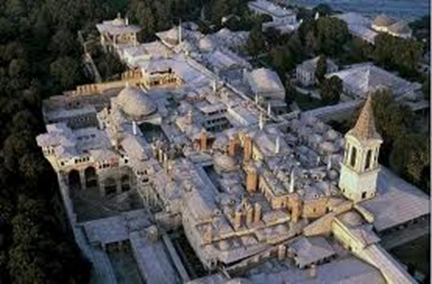 Gentile Bellini, Ambasceria veneziana (1511)
Statue viventi
I visitatori che attendono di essere ricevuti dal Sultano si accorgono con stupore che lungo i corridoi, immobili e muti come statue, sono presenti decine di servi.
Un colpo di tosse o uno starnuto possono costare la vita al servo che rompe l’immobilità.
La sala del trono e il divano
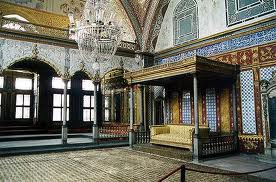 Un regno senza regine
Nel mondo ottomano non esiste la figura della regina in quanto il Sultano può avere quante mogli o concubine desidera. La moglie in carica è l’ultima donna scelta dal Sultano, ma più importante di lei è la madre del successore al trono designato. 
La donna non ha alcun potere al di fuori dell’Harem che è dominato dalla valide: la madre del Sultano in carica, che governa sulle mogli e le concubine di suo figlio.
L’Harem è accessibile solo al Sultano e agli eunuchi (bianchi e neri), i custodi castrati dell’Harem e della biblioteca.
L’Harem nella raffigurazione occidentale
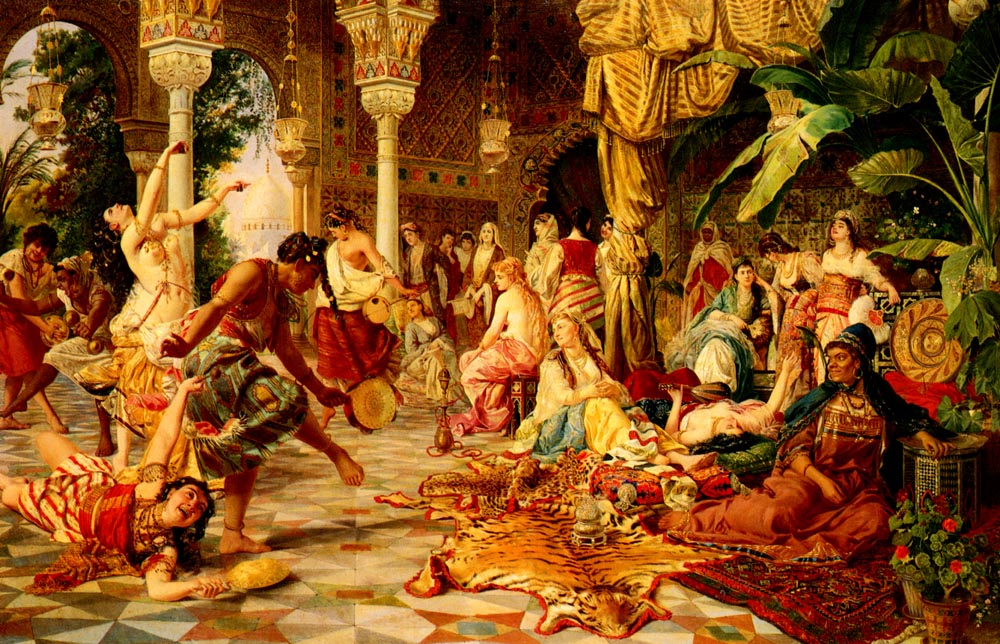 Donne nell’Harem con eunuco nero
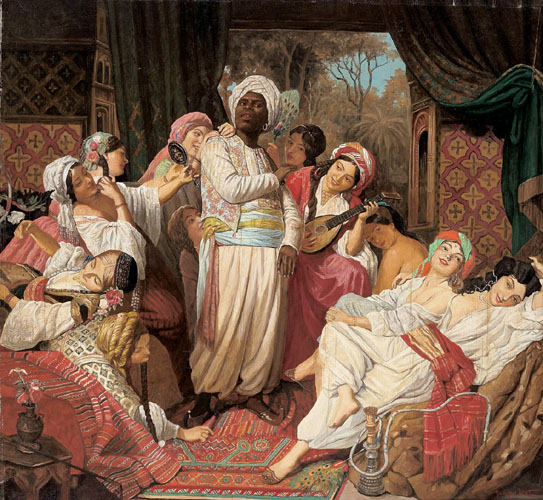 L’Harem
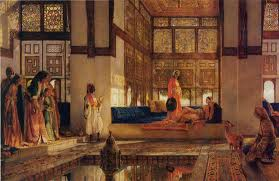 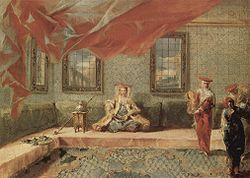 Cultura di corte
La cultura di corte ottomana è profondamente religiosa, ma è anche una cultura del piacere, dell’amore, del sesso e del vino; una cultura laica ereditata dall’antica Persia e fatta propria dai turchi.
La poesia e la musica hanno un ruolo centrale, molto meno la pittura (per l’Islam è vietato riprodurre figure umane), mentre ha un grande valore l’architettura.
Il Serraglio come luogo segreto e silenzioso
Il Sultano è pressochè inaccessibile all’interno del Serraglio, dove vive accanto alle concubine dell’Harem, ma separato dai suoi dignitari e ministri (vizir).
All’appartamento del Sultano hanno accesso solo lui stesso, le sue donne, la servitù, i paggi, gli eunuchi e i muti. I servi più fidati sono muti, scelti perché non disturbino il signore e non portino all’esterno notizie sulla vita segreta del Serraglio.
Nel Serraglio domina il silenzio, interrotto a tratti dalla musica.  Nella vita quotidiana nessuno può rivolgere la parola al Sultano.
Un sovrano inaccessibile
Solo il Gran Vizir ha accesso al Sultano, con cui tiene udienza quotidiana; tutti gli altri ministri si presentano solo se convocati e per lo più comunicano tramite il Gran Vizir.
Gli ambasciatori stranieri in udienza dal Sultano sono sorretti da due paggi e tenuti sollevati per le ascelle fino al trono (per impedir loro di cadere a terra svenuti per l’emozione), si rivolgono al Sultano consegnando i loro dispacci cui il Sultano non deve rispondere a voce se non tramite il Vizir.